Jean-Baptiste-Camille Corot
(1796-1875)
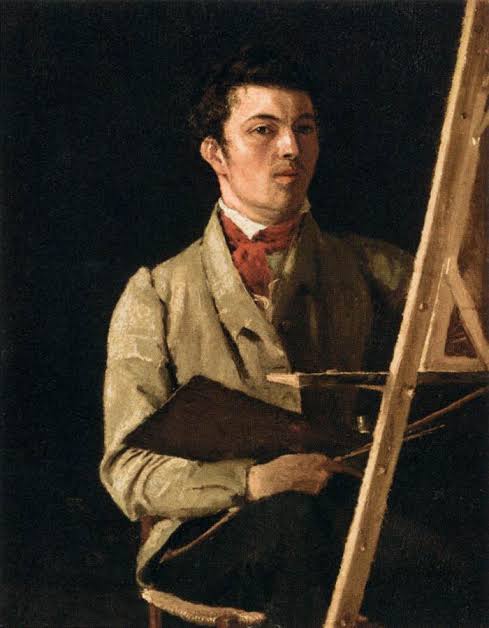 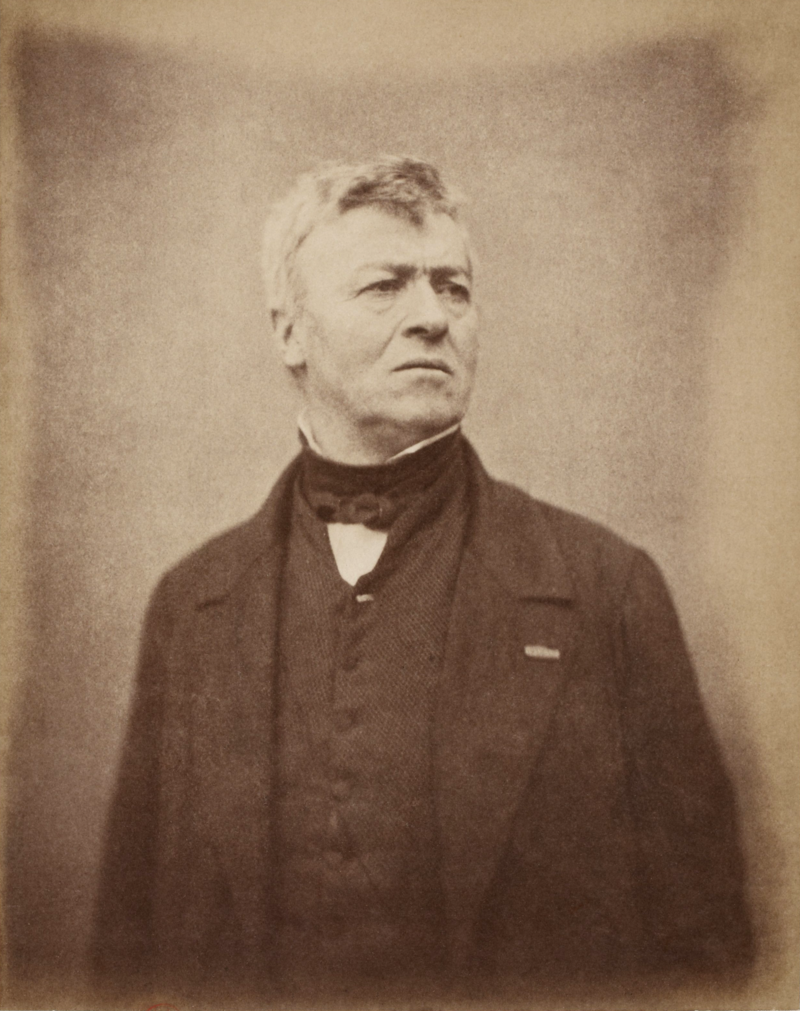 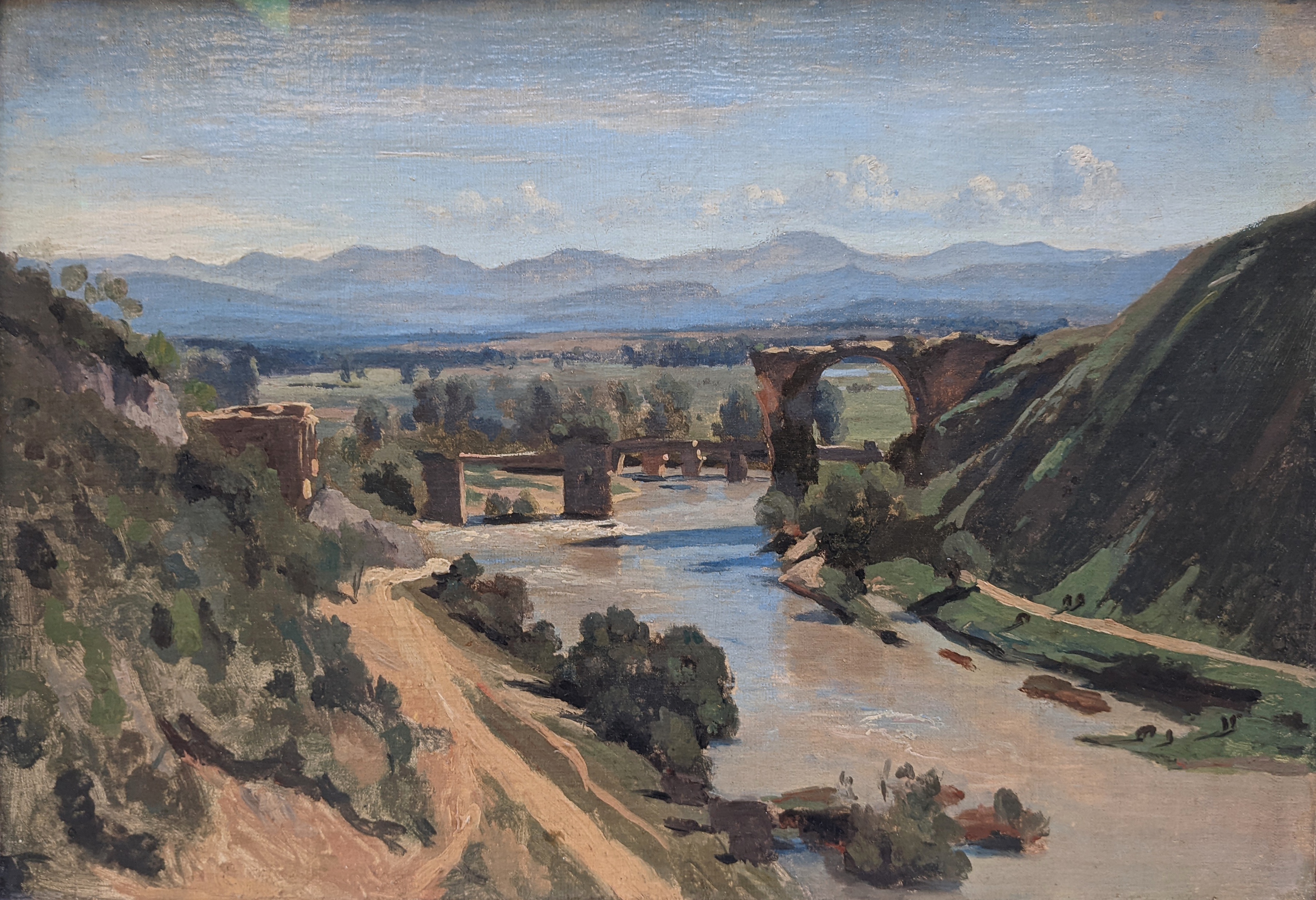 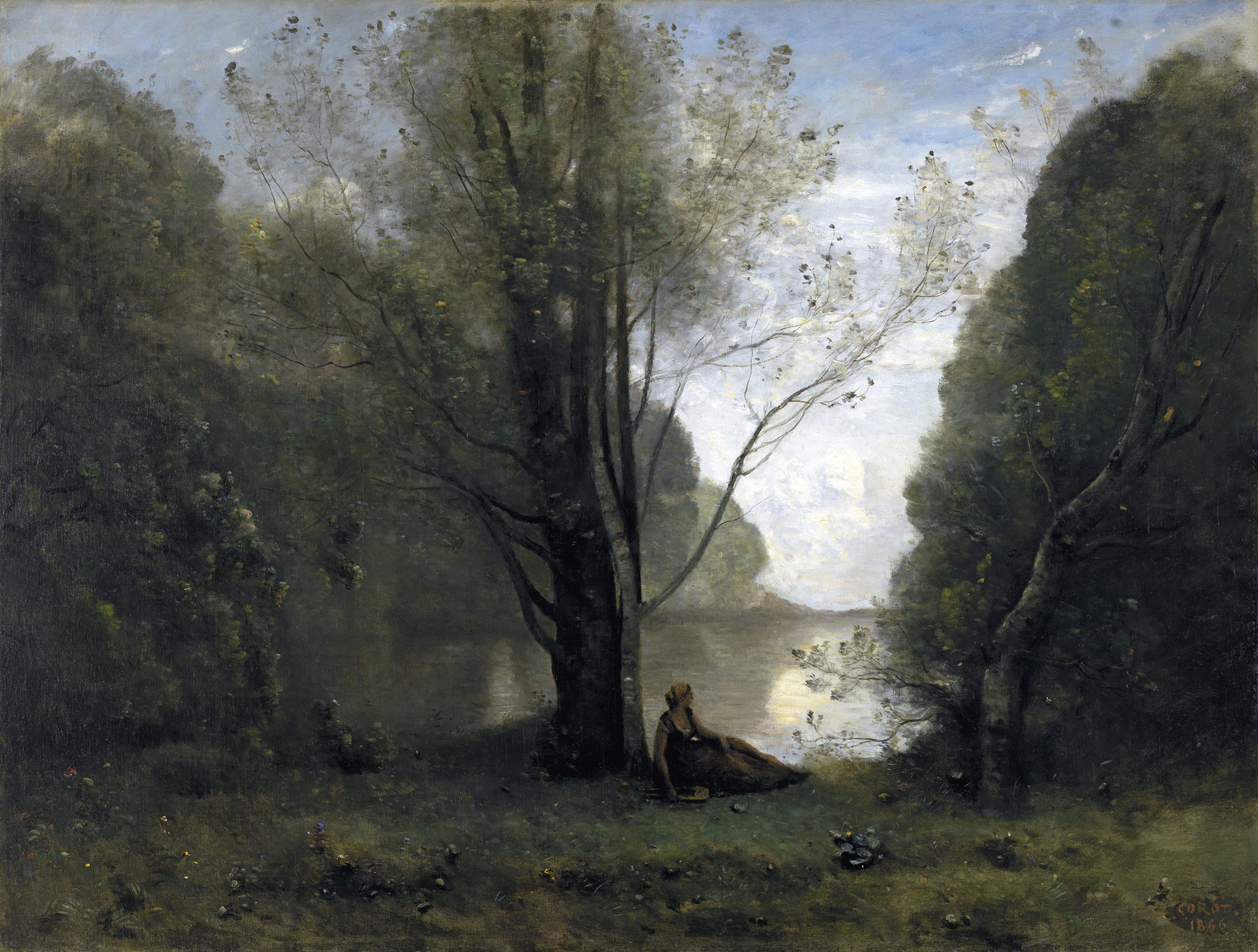 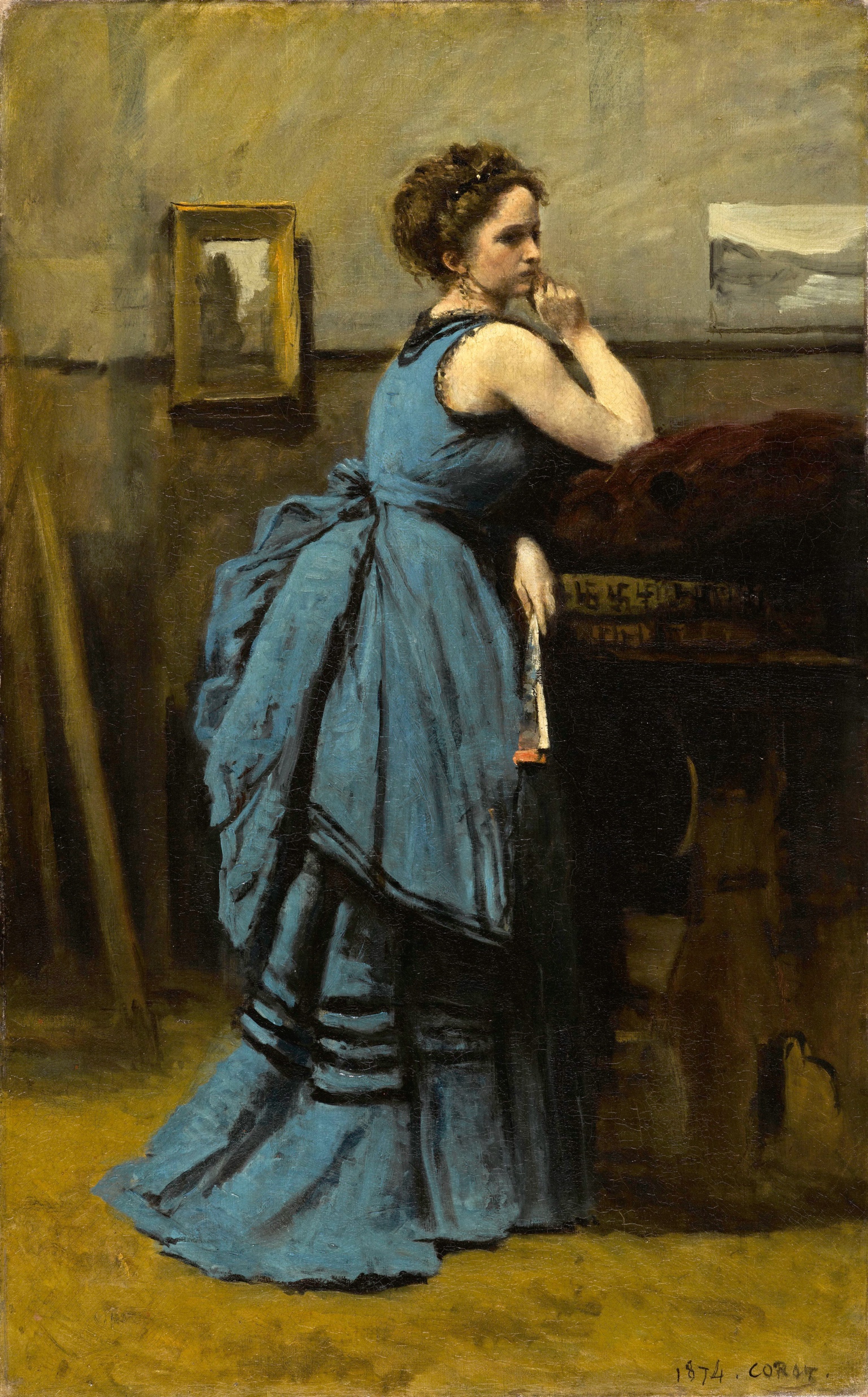 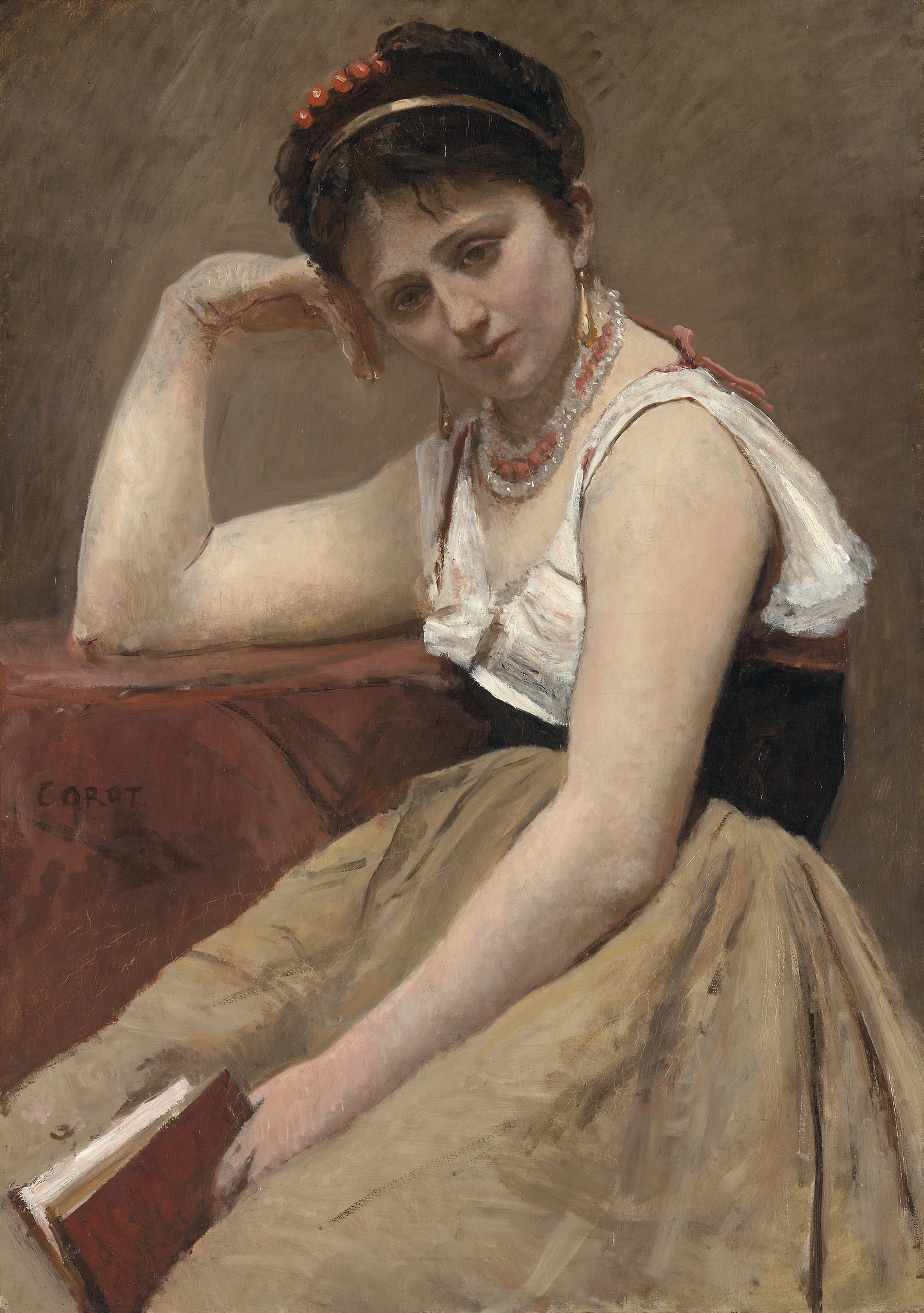